Envision Illinois:Uniting Disability and Domestic Violence Services to Achieve Safety, Justice, and Healing
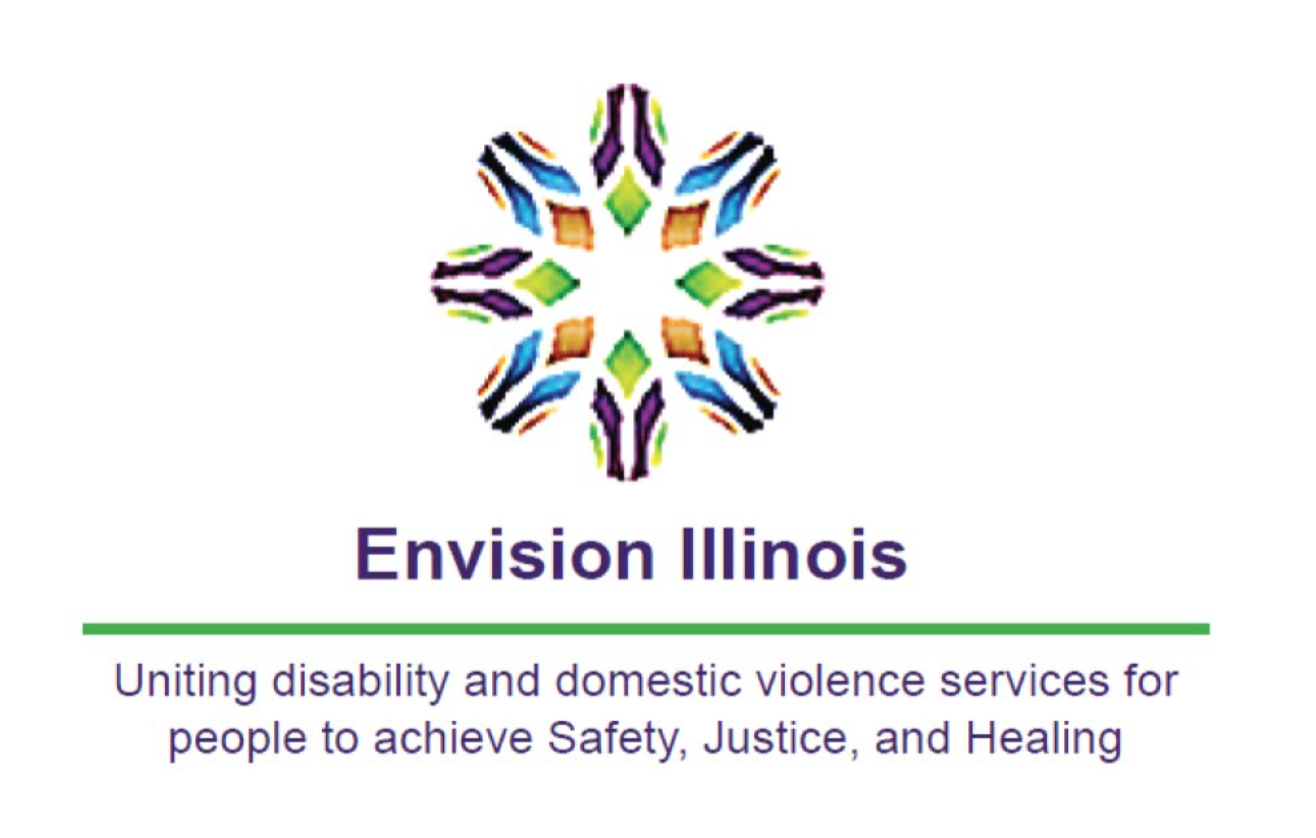 Acknowledgements
This work is supported by Grant No. 2017-FW-AX-K003 awarded by the Office on Violence Against Women, U.S. Department of Justice
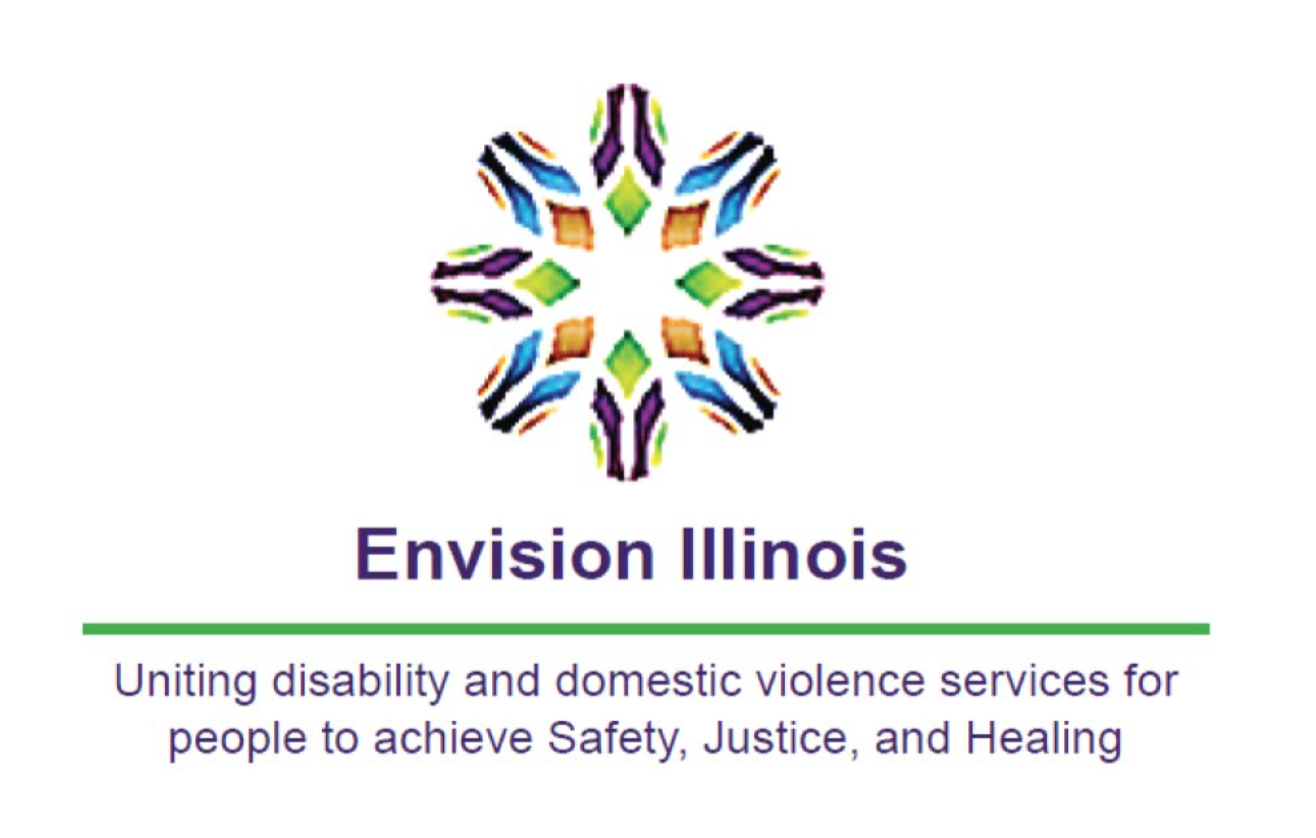 Do you think domestic violence against people with disabilities and Deaf people is a problem?
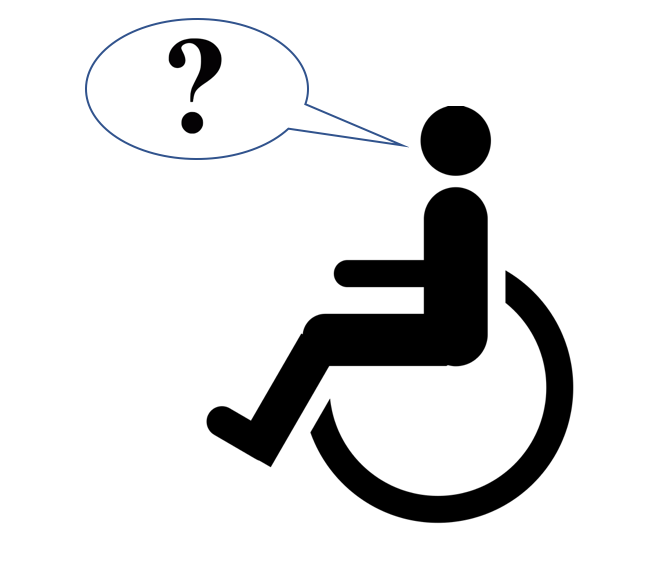 Write your answer in the chat box:

 Yes, a BIG problem
 Not Really, RARELY occurs
 No, NOT a problem
 Not sure
Domestic Violence and People with Disabilities
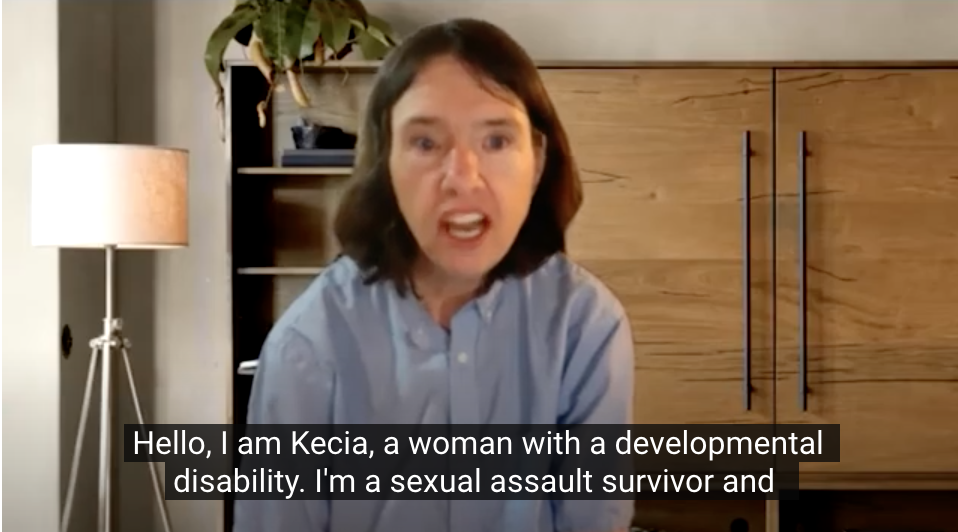 The Power of a Survivor’s Words
Kecia Weller, Peer Support Network
      Kecia #MeToo story
Captioned video will be inserted here                      for presentation
What is Domestic Violence?
Prevalence - 1
92% of women with disabilities ranked violence and abuse as the top priority of topics that affected their lives.

The risk of being physically or sexually assaulted for adults with developmental disabilities is 4 to 10 times as high as it is for other adults.

Some studies indicate the level of sexual victimization to be 50% of all Deaf individuals as compared to 25% of hearing females and 10% of hearing males prior to adulthood.
Prevalence - 2
Bureau of Justice Statistics, 2021
Prevalence - 3
According to the Illinois Department on Aging Adult Protective Services’ 2021 Annual Report, there were 20,567 reports of abuse, neglect and financial exploitation of older adults (60 or older) and people with disabilities.
Power and Control
Power and Control Wheel 
by Project Peer, 2011
Impact of Domestic Violence
Do survivors with disabilities and Deaf people access services designed for domestic violence victims?
Write your answer in the chat box:

 No. They do NOT access domestic violence services.
 Rarely. They only access domestic violence services RARELY.
 Yes. They DO access domestic violence services.
 Not sure.
Dicotomy
Higher Prevalence
Numbers Served
Barriers
Factors that contribute to victims with disabilities and Deaf victims not accessing services. 
Victim does not know what happened to them is abuse. 
People do not recognize caregiver abuse as domestic violence.
People often do not believe a victim when they report abuse.
Lack of accessibility and accommodations.
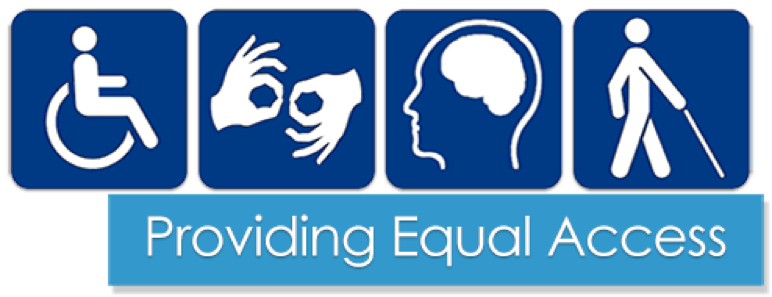 What is Trauma? - 1
“Trauma results from an event, series of events, or set of circumstances that is experienced by an individual as physically or emotionally harmful or threatening and that has lasting adverse effects on the individual’s functioning and physical, social, emotional, or social well-being.”


Substance Abuse and Mental Health Services Administration (SAMHSA), 2014
What is Trauma? - 2
An emotional response to a disturbing event and everyone does it differently.
Occurs when an event overwhelms the ability to cope.
Can occur with one large incident, an accumulation of smaller events or a combination of events.
Can have lasting effects on a person’s physical, emotional, social and spiritual well-being. The earlier in life that trauma is experienced, the more lasting the consequences.
Trauma and People with Disabilities
Trauma is widespread 
Many people with disabilities have endured a lifetime of trauma. These may include
 A lifetime of people trying to fix them
 A lifetime of people calling them names 
 A lifetime of invalidation (being ignored, left out, never                               	having a voice)
 A lifetime of having choices taken away or being denied choices
Effects of Trauma
Lack a sense of safety
Feel disconnected from others (and maybe self)
Feel powerless
May experience grief over the many losses endured
May attempt to present a role of power in order to cover up personal vulnerability
Where are the Solutions?
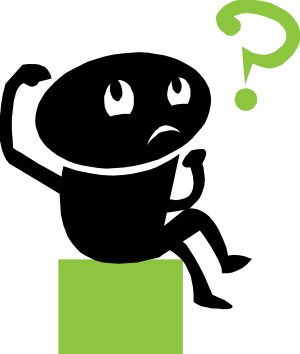 A Trauma-Informed Approach is the Key
Three key elements:  
realize the prevalence of trauma;
recognize how trauma affects all individuals within the program, organization or system, including its workforce; and 
respond by putting this knowledge into practice.

		*Response to the Individual  
		*How we set up Services 
		*How we set up the Organization     
- SAMHSA
Survivors Need to Know
Will I be safe with you?
Can I believe in you tell me the truth and be honest?
Will you tell me what to do, or will you work with me?
How to Respond to Disclosures - 1
DO
Provide privacy
Listen without interrupting
Explain options
Support choices
Ensure safety
Don’t
Doubt
Blame
Judge 
Punish
How to Respond to Disclosures - 2
Say:  	       
I’m sorry this happened to you.  Thank you for telling me.                        I believe you.    

Support:  
How can I help you?  What do you need right now?
Mandatory Reporting
You may be a mandated reporter who is required to report.

There may be a mandated reporter who is required to report.
OIG – Office of Inspector General

APS – Adult Protective Services

IDPH – Illinois Department of Public Health

Criminal Justice System
Victim Services Response
Illinois Domestic Violence Programs
Advocates
Counseling
Shelter services
All services are free and confidential

Illinois Domestic Violence Hotline: 1-877-863-6338  https://www.ilcadv.org/
“People need to take time and listen, to be there.                                  It is not something that just takes a few minutes                              but rather you need a long time to talk about it.                              People should listen and let you talk                                                          and not interrupt or stop you or ask a lot of questions.”

~ self-advocate victim of domestic violence
Healing is Possible
People are resilient and can recover even severe trauma with supports. 
The survivor is the expert on how they feel. 
It is hard to give up a behavior that kept them safe in the past. 
Ask the person what you can do to make them feel more comfortable and how you can best work with them. Get to know the person. 
To heal the person needs: safety, empowerment and connections with others
“No intervention that takes power away from the survivor                    can possibly foster his or her recovery.”

~ Judith Lewis Herman
Envision Illinois
Bringing Disability Services and Domestic Violence Programs Together
[Speaker Notes: .]
Our goal is to . . .
Reduce Prevalence
Increase Served
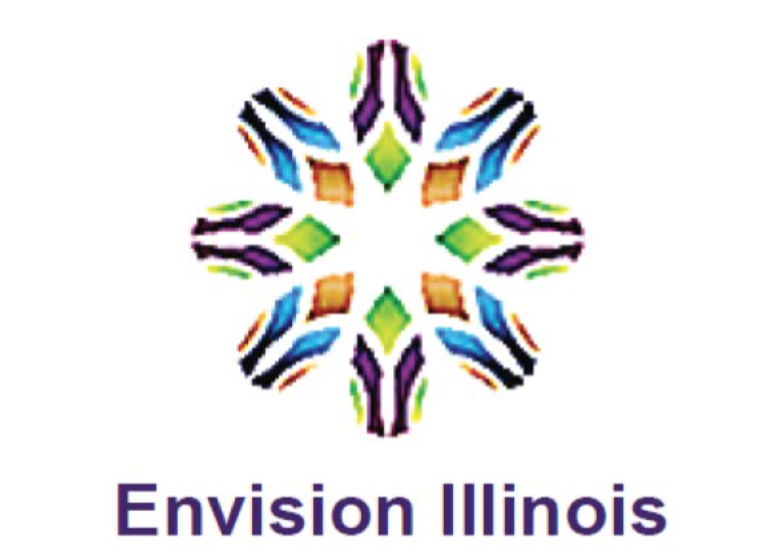 About Envision Illinois
Envision Illinois is a statewide collaborative project addressing domestic violence against people with disabilities and Deaf people in order to transform the service system, so survivors can have equal access to healing, safety and justice.
Initially funded in 2013 by the Department of Justice, Office on Violence Against Women (OVW)
Focus Area:  Domestic violence against people with disabilities                                              and Deaf people
Focus Area:  Statewide
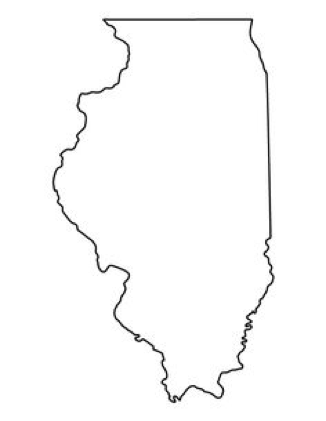 Envision Illinois Partners
Illinois Department of Human Services (IDHS)

Illinois Department on Aging (IDoA)

Illinois Coalition Against Domestic Violence (ICADV)

Illinois Network of Centers for Independent Living (INCIL)
Illinois Self-Advocacy Alliance (“The Alliance”)

Blue Tower Solutions, Inc.

Illinois Family Violence Coordinating Councils (IFVCC) at the Illinois Criminal Justice Information Authority (ICJIA)
Resource Corner
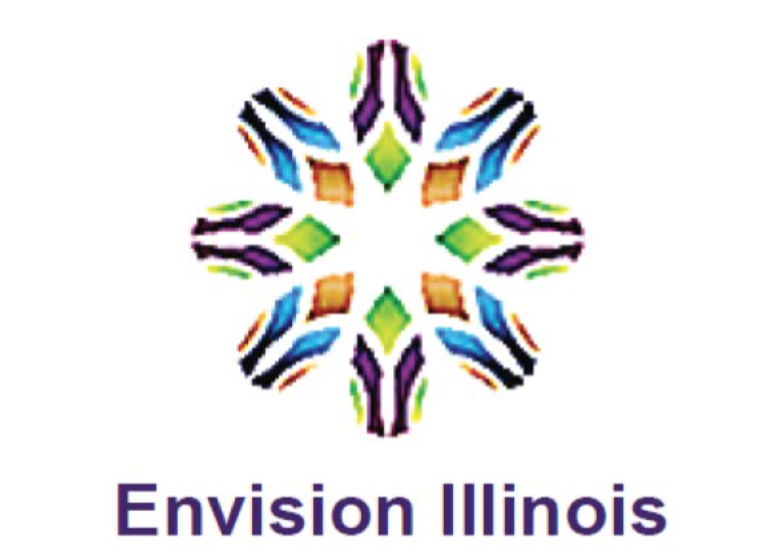 Search by Type of Resource
Enter a Topic You Want to Learn About
Safety Planning

Link to the Resource Corner

https://www.ilcadv.org/envision-illinois/?type=14
Collaboration is the Path Forward to Safety, Justice and Healing
“No one organization offers all the services survivors with disabilities need in the aftermath of violence or possess all the expertise needed to provide those services in a way that is safe and accessible.”
Your Support Can Make a Difference
Contact Information
Jessena Williams, Project Director for Envision Illinois
Jessena.Williams@Illinois.gov

Krescene Beck
krescene@selfadvocacyalliance.org 

Mary Hettel
mhettel2022@gmail.com

Questions? Comments?